Spanish for medical students fostering collaborative learning in mixed-level groups
Lucy Hill (lucy.hill@ncl.ac.uk)
School of Modern Languages
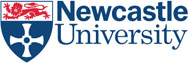 e-learning  symposium 2013
4th year Medical students
Guided learning
Elective placements in Spanish speaking countries
Autonomous work
Learn the language
Collaborative environment
Online resources
Medical  Spanish SSC
General Information
This an intensive six week course of general & Medical Spanish suitable for those with an interest in learning Spanish from scratch or extending existing knowledge.
The learners
Intelligent
Beginners
Hard working
GCSE level
As level
Very competitive
A level
Going to Spanish speaking country for their elective
very motivated to learn Spanish
Preliminary information from the students
1. Your name 
2. Your current knowledge of Spanish: Have you studied Spanish at all? If you have, what is your approximate level? Please provide details of any formal qualifications / language courses attended / visits to Spanish speaking countries etc.
3. Why do you want to do this course? 
4. What do you expect from the course?
Induction session
Beginners/GCSE Level
Direct instruction
As /A level.
They will work together as a group mostly without a teacher.
They will have 20 minutes session a week with the language assistant.
They will help each other, it will be a collaborative environment.
They will work individually in pairs and in groups.
Text book for everyday Spanish.
Booklet for Medical Spanish.
Lessons.
Lots of homework. 
A session with an assistant. 
Peer collaborative work.
Syllabus.
The learner role
Learners are directors of their own learning.
Choose their own learning outcomes
Be responsible for their own learning
They must plan and organise their time
Reflect on their own learning, record their aims and experiences, their progress and their achievements for their e-portfolio
Help each other to achieve their goals
Work on their own and be part of a team
Time-table. Booking classrooms for both groups.
Register students in BB. Let them know where the learning resources are.
Plan and structure course.  Give detailed syllabus in paper and BB.
Teacher’s role
Attend some of their presentation sessions. Teach when needed.
Mark & keep a record of their work and weekly progress.
Give them support and constructive feedback.
Medical Spanish
1. Introduction and patient
3. Disease based     
     questions
2. Anatomical terms and complaints
4. Physical exam
5. Treatment and discharge
Vocabulary
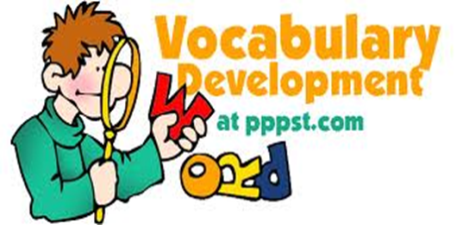 Tasks:
Learn parts of the body & illnesses/ vocabulary that they don’t know in everyday situations, etc. 
They can use Internet websites such as):
Every day Spanish
1     2    3     4
Parts of the body
1     2     3    4
Medical role plays
Medical History
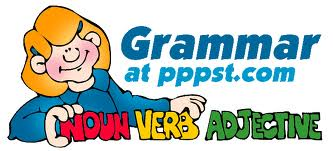 Grammar
Tasks:
For this session, following the syllabus the students will have very clear the grammar points they need to cover. 
Grammar
Conjugations
Language box
Listening and speaking
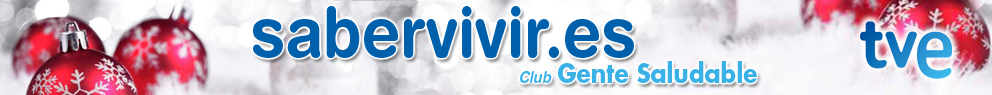 La mañana de la 1
Reading comprehension/speaking
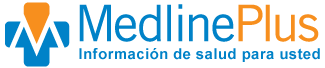 Interactive tutorials.  Introduction,
Symptoms, causes, diagnosis, treatments
Noticias médicas
Assessment
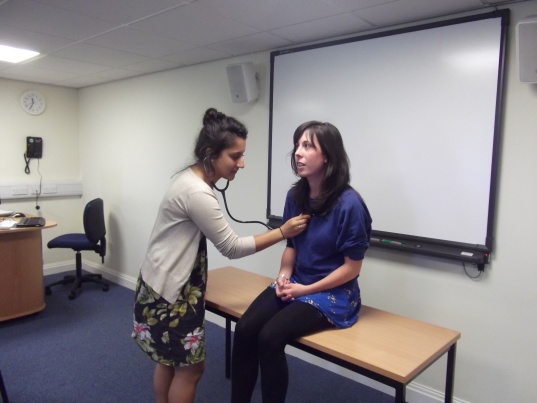 At the end of the course you need to: 

Part one: 20 minutes:
Take part in a role play with your teacher.  You will be the doctor and your teacher will be the patient. (10 minutes).
Give a presentation to your teacher on one of the studied illnesses.
Write down the history for your patient.

Part 2: (2 hours)
Written exam: includes reading comprehension/ listening/ writing/ grammar.

Part 3 (10 minutes)
A presentation to the group of a topic of your own.
Part 4 (20 minutes)
A role play where you are the patient and your friend is the doctor.
+ e-portfolio
Marking criteria
In course assessment form
E-Portfolio assessment form
Merit
Satisfactory
Borderline
Unsatisfactory
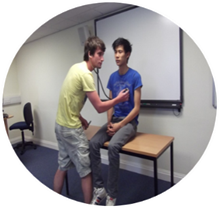 Overall rating for this module (out of 5)
2011/2012
2009/2010
2010/2011
4.8
4.9
4.7
I enjoyed how much a challenge the expected outcomes were as it made me try really hard.
The structure was good and allowed us to manage our own work well as well as having lessons.
I now feel completely comfortable talking to a patient in Spanish and carrying out a consultation for my elective, thanks to sufficient practice in listening and speaking over the 6 weeks.